Kde je hranice plagiátorství?
Tomáš Foltýnek
(spoluautorka Dita Henek Dlabolová)
O autorech
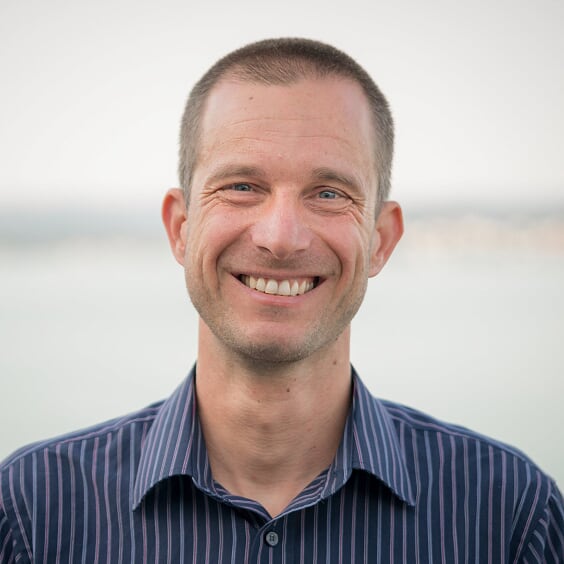 Mgr. Tomáš Foltýnek, Ph.D.
Lektor na Fakultě informatiky Masarykovy univerzity
Předseda European Network for Academic Integrity


Ing. Dita Henek Dlabolová, Ph.D.
Výkonná ředitelka European Network for Academic Integrity
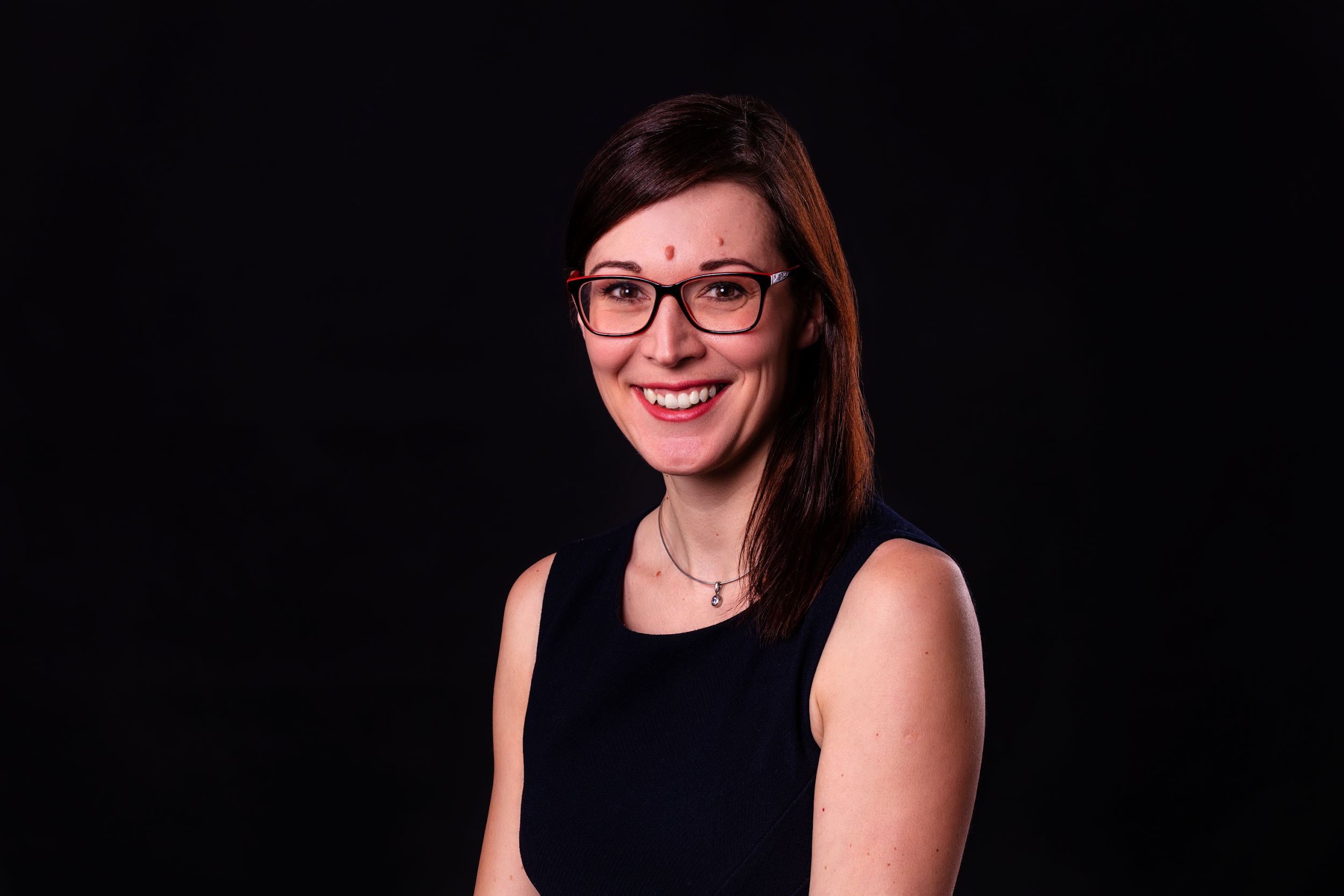 Obsah semináře
Definice plagiátorství
Základy citování
Aktivita: Kde je hranice plagiátorství?
Prevence plagiátorství
Definice plagiátorství
?
Co si představíte pod pojmem 
plagiátorství?
Hlasování
www.menti.com
Zadejte kód 79 57 23 8
6
Definice plagiátorství
využití (myšlenek, obsahu, nebo struktury) jiného dílabez řádného uvedení odkazu na zdrojk získání určité výhody tam, kde se očekává původní dílo

the use of ideas, content, or structures
without appropriately acknowledging the source
to benefit in a setting where originality is expected


Foltýnek, T., Meuschke, N., & Gipp, B. (2019). Academic Plagiarism Detection: A Systematic Literature Review. ACM Comput. Surv., 52(6), 112:1--112:42. https://doi.org/10.1145/3345317
Definice plagiátorství
Obecná definice
Využití jiných zdrojů bez jejich řádného uvedení

Typicky zahrnuje
Použití práce někoho jiného a její prezentování jako práce vlastní
Nesprávné citování a odkazování na práci někoho jiného
Okopírování tabulek, obrázků, grafů atd. bez uvedení zdroje
Nepřiznání cizího přispění k prezentované práci
Autoplagiátorství (opětovné využití vlastního díla)
Může být úmyslné či neúmyslné
[Speaker Notes: Tip: pokud má Vaše instituce vlastní definici, přidejte ji pro úplnost také.]
Co není plagiátorství
Zdroj nemusíme uvádět u:
Všeobecně známých informací
Informací všeobecně známých v rámci daného oboru

Cizí přispění, které neovlivňuje obsah a myšlenky:
Jazyková korektura
Typografická korektura
Formátování práce
Plagiátorství a Autorský zákon
Do práva autorského nezasahuje ten, kdo
užije v odůvodněné míře výňatky ze zveřejněných děl jiných autorů ve svém díle,
užije výňatky z díla nebo drobná celá díla pro účely kritiky nebo recenze  vztahující se k takovému dílu, vědecké či odborné tvorby, a užití bude v souladu s poctivými zvyklostmi a v rozsahu vyžadovaném konkrétním účelem,
užije dílo při vyučování pro ilustrační účel nebo při vědeckém výzkumu (…) a nepřesáhne rozsah odpovídající sledovanému účelu

Vždy se musí uvést: jméno autora, název díla a pramen 
§31 zákona č. 121/2000 Sb. (Autorský zákon)
Citace a práce se zdroji
?
Proč je potřeba uvádět odkazy na zdroje, které jsme používali?
[Speaker Notes: https://www.menti.com/fjz1xsf9vo
88 42 5]
Proč citovat a uvádět zdroje?
Důvěryhodnost autora
Ocenění práce ostatních
Umožnit čtenářům dohledat původní zdroje a informace v nich
Prevence plagiátorství
Práce se zdroji – základní pojmy
(Doslovná) citace
Parafráze
Odkaz (= reference = citace) 
= odkaz v textu, kterým odkazujeme na použitý zdroj uvedený v seznamu literatury 
V půlnočním království se nesmí zpívat (Zeman, 1952).
Bibliografický záznam (= bibliografická citace = bibliografie) 
	= záznam daného citovaného zdroje, který obsahuje údaje o něm, které 	potřebujeme k jeho identifikaci 
Jsou uspořádané podle používaného citačního stylu v seznamu použité literatury
ZEMAN, Bořivoj. Pyšná princezna. Praha, 1952.
Jak využít cizí text ve vlastním textu
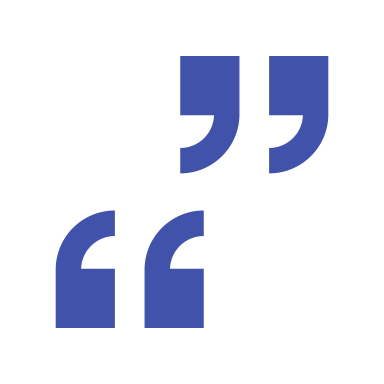 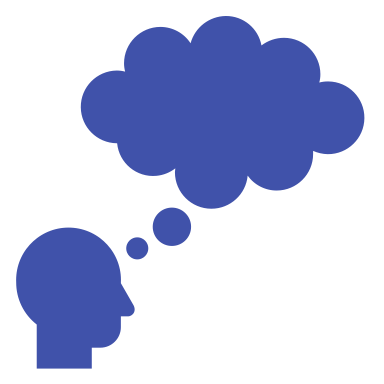 Doslovná citace 
= převzetí obsahu slovo od slova
vyznačená (uvozovky nebo kurziva)
používáme minimálně, pouze v nezbytných případech
Švec říká: „Nejsi zdejší, viď? Jinak bys věděl, že je u nás v Půlnočním království zakázáno zpívat!“ (Zeman, 1952)
Parafráze 
= vlastními slovy myšlenky jiných autorů, neměníme původní význam
v textu nevyznačujeme

Švec poznal, že král Miroslav je cizinec, protože neví, že v Půlnočním království není zpěv povolen (Zeman, 1952).
(Zdroj: Pyšná princezna, 1952)
Netextové informace
Ani definice plagiátorství, ani autorský zákon nehovoří přímo o textu
Definice plagiátorství: využití (myšlenek, obsahu, nebo struktury) jiného díla
Autorský zákon: výňatky z díla / dílo
Stejná pravidla platí pro text, obrázky, tabulky, grafy,…
odůvodněná míra / rozsah stanovený konkrétním účelem
užití v souladu s poctivými zvyklostmi / řádné uvedení odkazu na zdroj
uvedení jména autora, název díla, pramen – dílo musí být možné dohledat
Citační styl
= soubor formálních pravidel pro citování
Určuje, jak mají vypadat odkazy, bibliografický záznam, seznam literatury
Určuje obsah položek, jejich pořadí, formátování,…
Existuje velké množství stylů
Volba stylu záleží na „zadavateli“ textu 
V jedné práci vždy jen jeden citační styl!
17
Kde je hranice plagiátorsví?
Autoři: 
Tomáš Foltýnek
Dita Henek Dlabolová 
Irene Glendinning / Coventry University	
Ansgar Schäfer / Universität Konstanz

Reference:
Impact of Policies for Plagiarism in Higher Education across Europe – projekt LLP/Erasmus
European Network for Academic Integrity – projekt Erasmus+ Strategic Partnerships
CRP 2020 Prevence plagiátorství. Podpořeno MŠMT
Kde je hranice plagiátorství?
Nyní projdeme 8 scénářů.

Pro každý platí, že 40 % studentské práce se shoduje s jinými zdroji.

Pro každý příklad si rozmyslete, zda:
Je závažné plagiátorství
Je plagiátorství
Nejste si jistí
Není plagiátorství
Posouzení scénářů
www.menti.com
Zadejte kód 79 57 23 8
20
Scénář č. 1
slovo od slova bez uvozovek, bez odkazů v textu, bez uvedení zdrojů v seznamu literatury
40 %
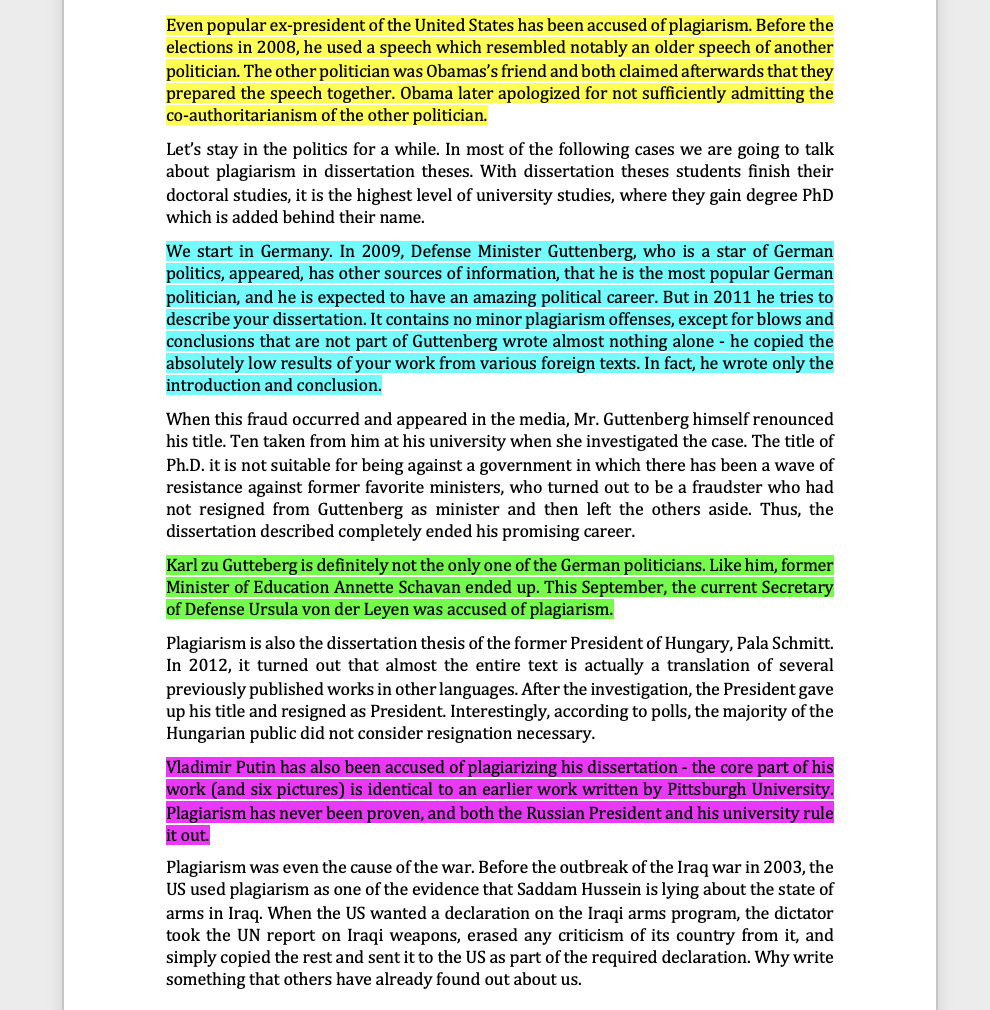 Scénář č. 2
slovo od slova bez uvozovek, zdroje jsou uvedeny v seznamu literatury, odkazy v textu chybí
40 %
Scénář č. 3
slovo od slova bez uvozovek, zdroje jsou uvedeny v seznamu literatury, v textu jsou na ně odkazy
40 %
Příklad: z blogu pana Jablka
Mrkev říká o Citronovi: Citron je žlutý.
Dále dodává, že je to citrus.
Mrkev také zmiňuje, že Citron je kyselý.
A Citron je slaný.
Mrkev také odhalila velmi překvapující fakt, že Citron roste na stromech!
Příklad: z blogu pana Jablka
Mrkev říká o Citronovi: Citron je žlutý.
Dále dodává, že je to citrus.
Mrkev také zmiňuje, že Citron je kyselý.
A Citron je slaný.
Mrkev také odhalila velmi překvapující fakt, že Citron roste na stromech!
Příklad: z blogu pana Jablka
Mrkev říká o Citronovi: Citron je žlutý. 
Dále dodává, že je to citrus. 
Mrkev také zmiňuje, že Citron je kyselý. 
A Citron je slaný. 
Mrkev také odhalila velmi překvapující fakt, že Citron roste na stromech!
Scénář č. 4
skládá se z mnoha krátkých frází z mnoha zdrojů, bez uvozovek, bez odkazů v textu, bez uvedení zdrojů v seznamu literatury
40 %
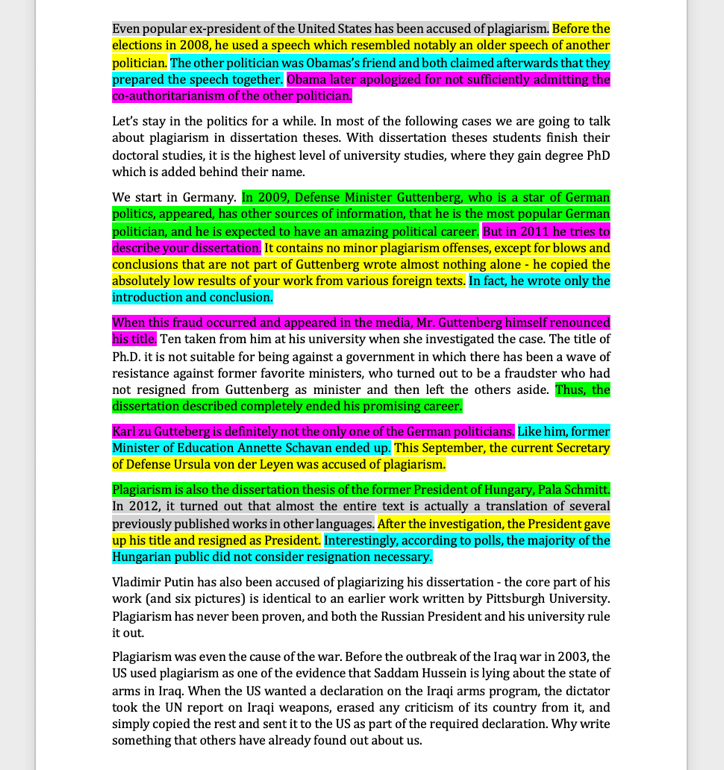 Scénář č. 5
skládá se z mnoha krátkých frází z mnoha zdrojů, vyznačených uvozovkami, v textu jsou odkazy na zdroje, ty jsou uvedeny v seznamu literatury
40 %
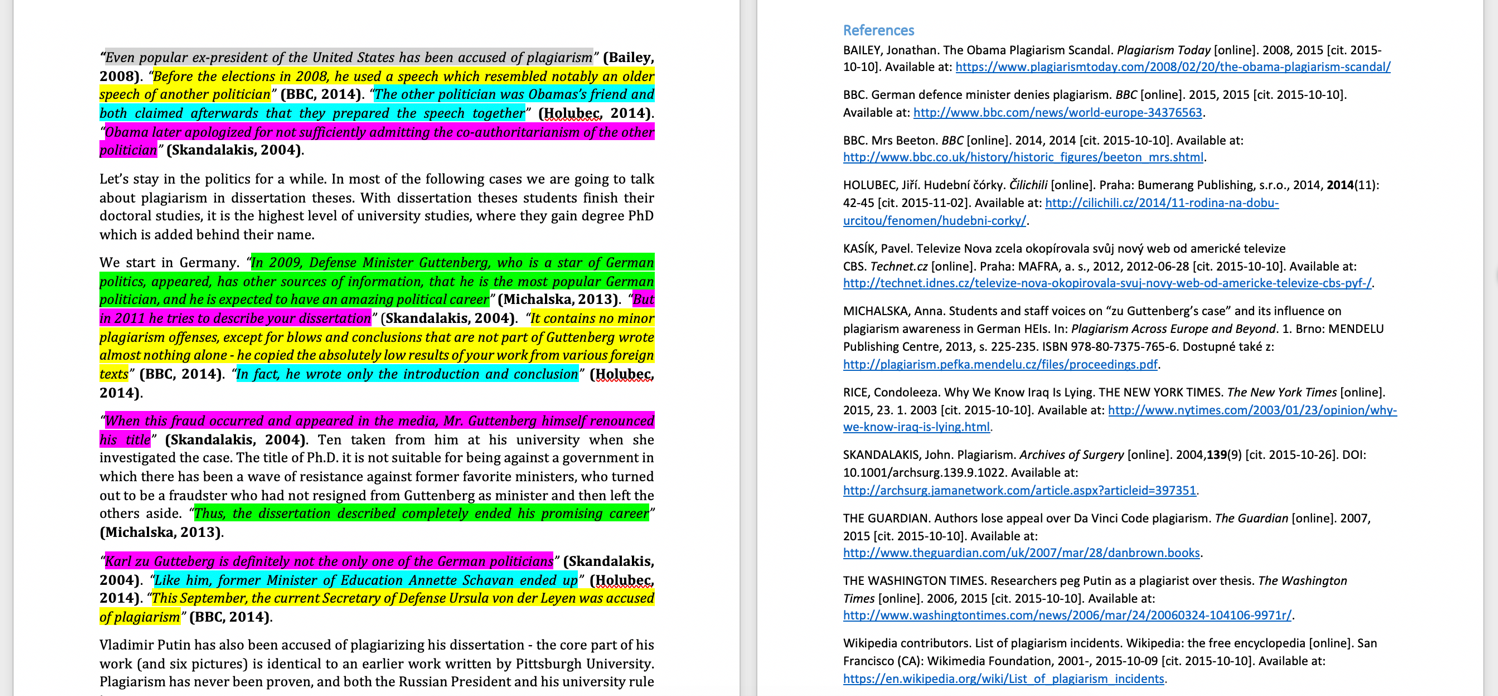 Scénář č. 6
s některými slovy změněnými, bez uvozovek, bez odkazů v textu, bez uvedení zdrojů v seznamu literatury
40 %
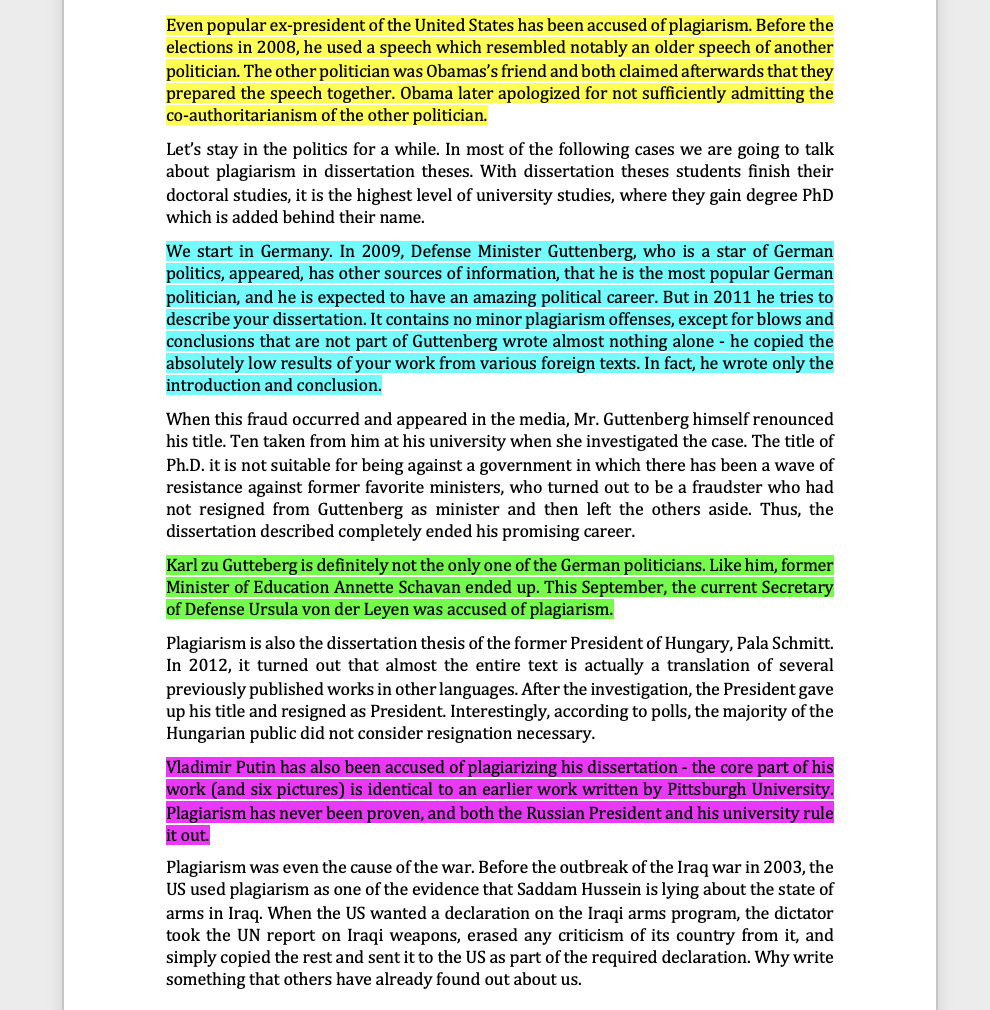 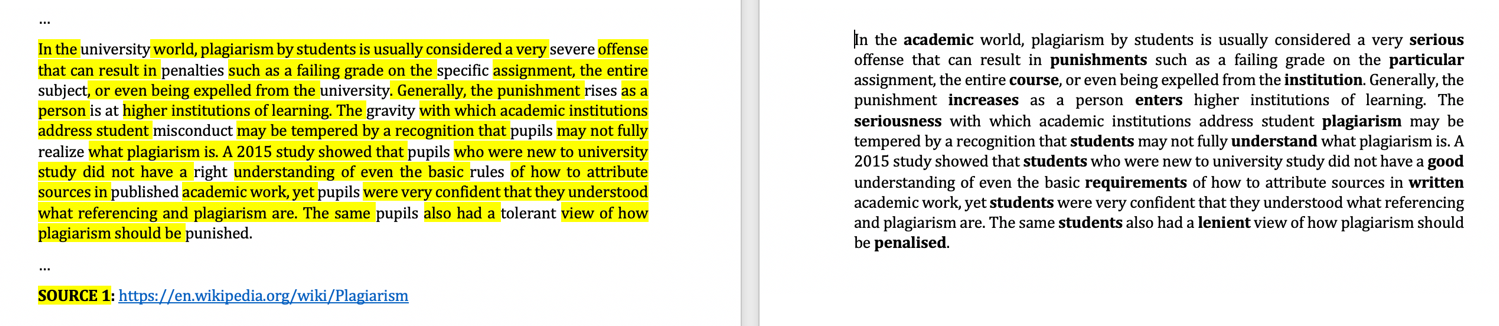 Scénář č. 7
s některými slovy změněnými, bez uvozovek, zdroje jsou uvedeny v seznamu literatury, odkazy v textu chybí
40 %
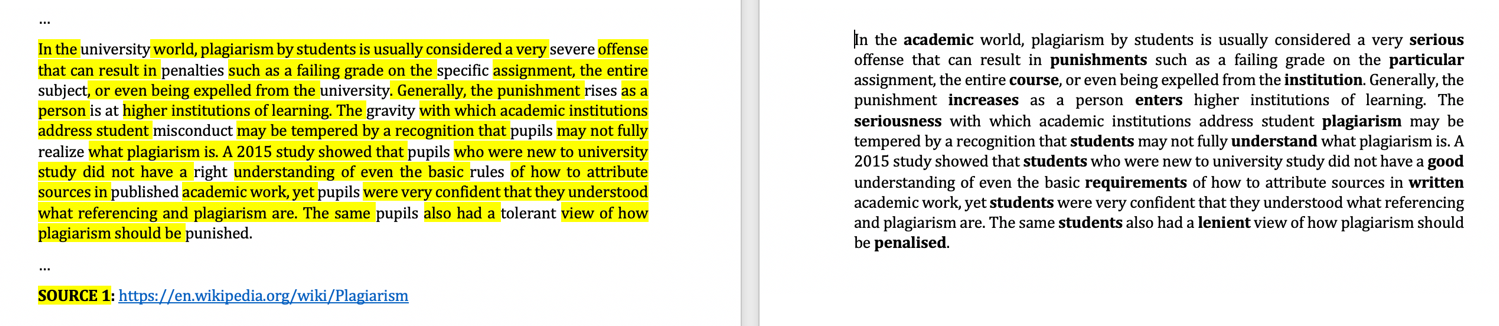 Scénář č. 8
s některými slovy změněnými, zdroje jsou uvedeny v seznamu literatury, v textu jsou na ně odkazy
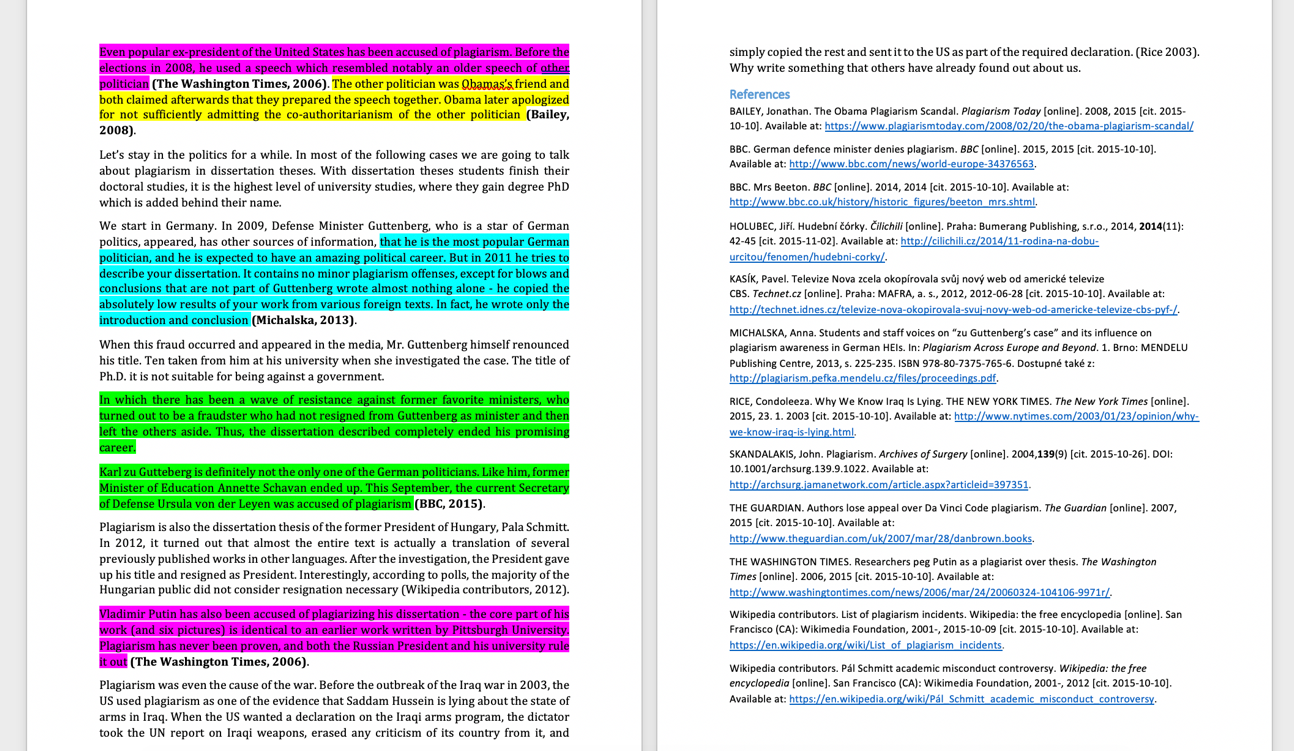 40 %
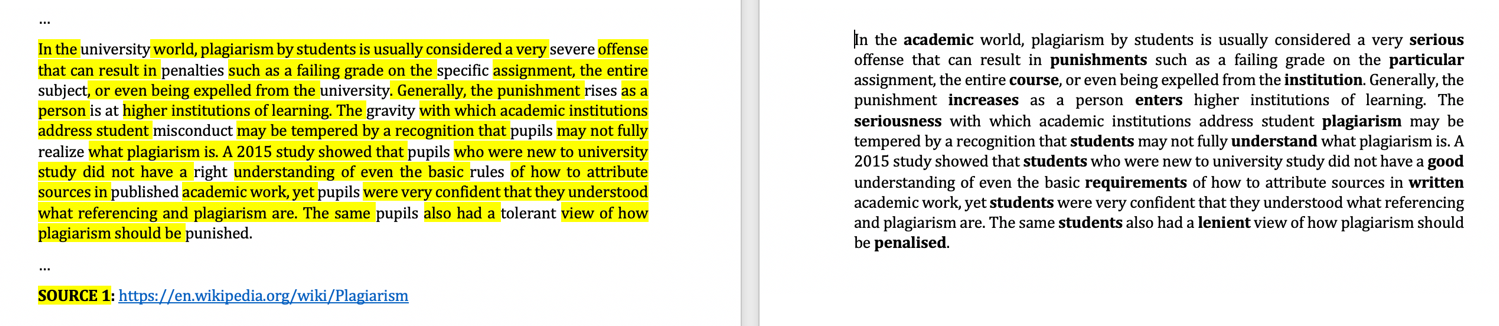 32
33
Kde je hranice?
Zaměřte se na scénáře 1 a 6
Který z nich je horší?
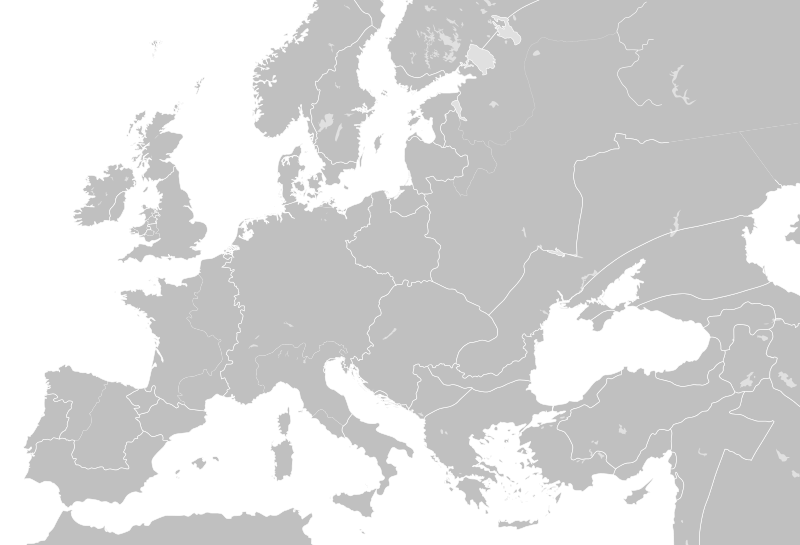 Co si o scénářích 1 a 6 myslí 
evropští studenti?
40 % práce okopírováno slovo od slova, bez uvozovek, bez odkazů v textu, bez uvedení zdrojů v seznamu literatury
(IPPHEAE, 2013 SEEPPAI, 2017)
40 % práce okopírováno s některými slovy změněnými, bez uvozovek, bez odkazů v textu, bez uvedení zdrojů v seznamu literatury
(IPPHEAE, 2013 SEEPPAI, 2017)
Co je příčinou?
Proč se studenti dopouštějí plagiátorství? 


Sami za sebe sepište všechny důvody, které Vás napadnou během dvou minut 

Podělte se o své důvody se svými sousedy
Čeští studenti vs. učitelé: Proč se studenti dopouštějí plagiátorství?
Učitelé
Je snadné kopírovat z Internetu
Nechtějí se nic učit, jen udělat zkoušku
Myslí si, že se na to nepřijde
Neumí vyjádřit cizí myšlenky vlastními slovy
Studenti
Je snadné kopírovat z Internetu
Nestíhají
Nevědí, jak správně citovat

(IPPHEAE, 2013)
Čeští studenti vs. učitelé
Jak se studenti dozvědí o plagiátorství? 
Učitelé: vyhlášky vedení
Studenti: na webu
Co je těžké na psaní odborných textů? 
Učitelé: Odkazy a citace
Studenti: Nalezení kvalitních zdrojů

						(IPPHEAE, 2013)
Jak můžeme zabránit plagiátorství?
[Speaker Notes: Brainstorming účastníků + diskuze]
Jak můžeme zabránit plagiátorství?
Vzdělávání
Učitelů
Studentů
Motivace studentů
Zadání: smysluplná, originální, související s praxí…
Jasně daná pravidla a jejich důsledné dodržování
Včetně postihů za prohřešky
…
[Speaker Notes: Tento slajd obsahuje pouze obecnou kostru základní prevence, hledejte maximum možností prevence a diskutujte i detaily. Věnujte se oblastem specifickým pro Váš obor nebo instituci.]
Jak můžeme odhalit plagiátorství?
www.odevzdej.cz (Theses.cz)
Provozovatel: Masarykova Univerzita v Brně
Turnitin, Urkund, další (placené) nástroje

Porovnání dokumentů ve Wordu
https://draftable.com/compare
Online srovnávač (DOCX, PPTX, PDF)
Google
Detekce plagiátorství: Technický pohled
Předzpracování dokumentu (typický proces)
Převod na holý text (vč. odstranění obrázků, vzorců, atd.)
Odstranění nevýznamových slov, čísel, atd.
Lematizace (převedení slov na základní tvar)
Chunking & Fingerprinting
Detekce podobných dokumentů
Výběr kandidátů (Candidate Retrieval)
Je dán podezřelý dokument D a vyhledávací nástroj / velká databáze
Vyhledat všechny dokumenty, z nichž byl do D převzatý text
Detailní analýza (Detailed analysis, Text alignment)
Je dán podezřelý dokument D a množina kandidátů S
V dokumentech z S vyznačit části, které byly převzaty do D
Rozpoznání parafráze
Pro dané dva úseky textu určit, zda (příp. do jaké míry) mají stejný význam
Vytvoření protokolu o podobnosti
pro posouzení člověkem
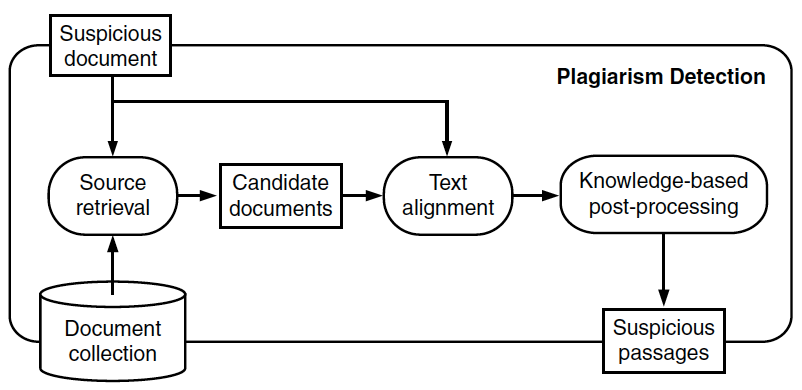 Source: Potthast et al. (2014)
Jak se vyhnout plagiátorství?
Detekce plagiátorství
S detekcí plagiátorství pomáhají tzv. antiplagiátorské systémy
Systémy nerozhodují o plagiátorství, pouze naleznou textovou shodu
Vyhodnocení je vždy na člověku!
Plagiátorství lze snadno a bezpečně předejít pečlivým odkazováním se na zdroje
46
Nevěřte procentům!
Diplomová práce, ČR
Procento podobnosti: 24 %
Student zkopíroval celý text, ale parafrázoval jej
Procenta odpovídají pouze textové shodě
Seminární práce, Austrálie
Procento podobnosti : 8 %
Shoda pouze v abstraktu – veřejná část tzv. essay mill
Zbytek práce ukryt za platební bránou
Diplomová práce, Gruzie
Procento podobnosti : 7 %
Celý seznam literatury
Zbytek práce přeložen z Ruštiny do Gruzínštiny
Bakalářská práce, ČR 
Procento podobnosti : 89 %
Zdroj: Předchozí verze téže práce
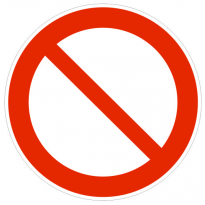 %
Tři „O“ proti plagiátorství
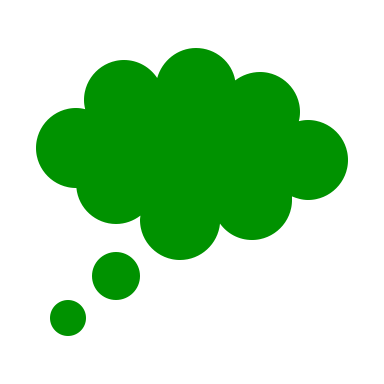 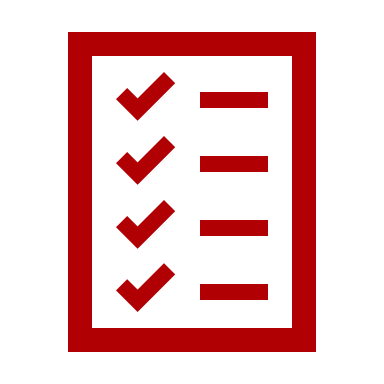 Odlišit převzaté myšlenky od vlastních
Označit původní zdroj tak, aby se dal dohledat
Odkázat na původní zdroj
Užitečné materiály
Příručka Jak se vyhnout plagiátorství?https://karolinum.cz/knihy/foltynek-jak-se-vyhnout-plagiatorstvi-24022

Web akademickaetika.cz
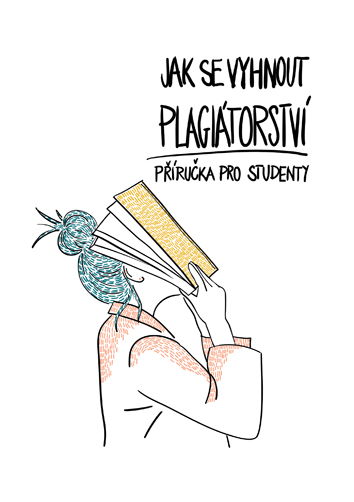 Děkuji za pozornost!
foltynek@fi.muni.cz


www.academicintegrity.eu
Použité zdroje
Impact of Policies for Plagiarism in Higher Education across Europe (IPPHEAE) – projekt LLP/Erasmus, 2010—2013: www.plagiarism.cz/ippheae 
South East European Project on Policies for Academic Integrity (SEEPPAI) – 2016—2017: www.plagiarism.cz/seeppai
European Network for Academic Integrity Project (2016—2019): www.academicintegrity.eu 
ČESKÁ REPUBLIKA. Zákon o právu autorském, o právech souvisejících s právem autorským a o změně některých zákonů (autorský zákon). In: Sbírka zákonů České republiky. Praha: Tiskárna Ministerstva vnitra, p. o., 2000, částka 36, číslo 121/2000 Sb.
Použití tohoto dokumentu
Název díla: Kde je hranice plagiátorství?
Autoři: Irene Glendinning, Tomáš Foltýnek, Dita Dlabolová, Ansgar Schäfer
Licence: Creative Commons Attribution-ShareAlike 4.0 International License (uveďte původ, zachovejte licenci, žádná další omezení)

Odkazujte se pomocí následujícího textu:
 Kde je hranice plagiátorství? by Irene Glendinning, Tomáš Foltýnek, Dita Dlabolová, Ansgar Schäfer is licensed under a Creative Commons Attribution-ShareAlike 4.0 International License.
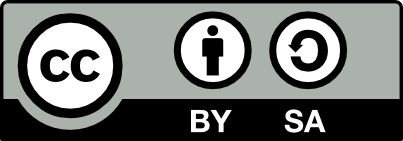